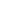 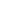 Искусственные спутники Земли
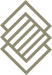 МЕТОДИСТ.САЙТ
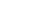 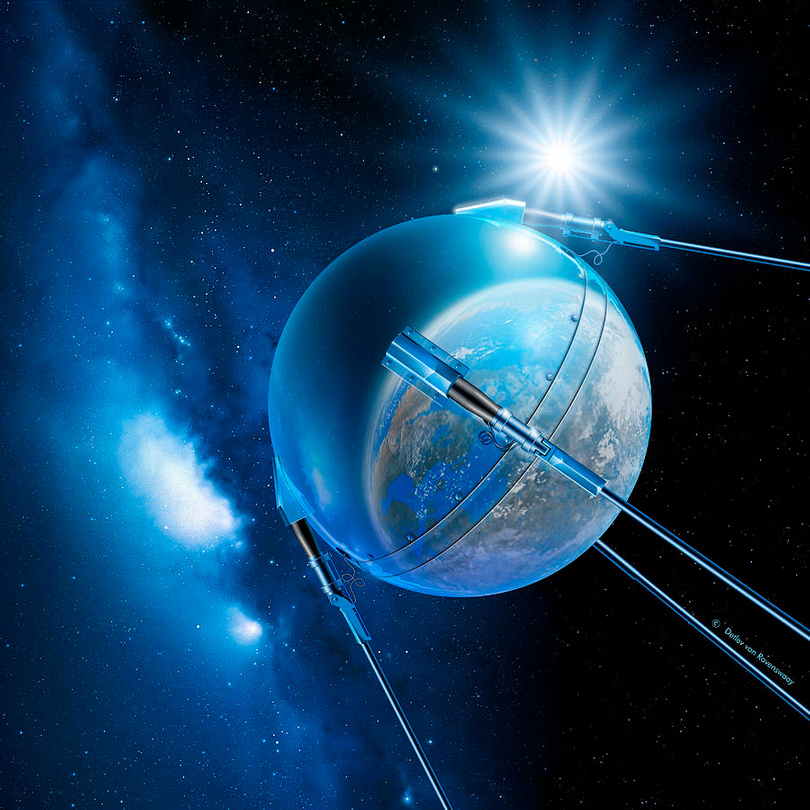 ФИЗИКА. 9 КЛАСС
ИСЗ
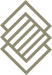 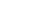 КОСМИЧЕСКИЙ ЛЕТАТЕЛЬНЫЙ АППАРАТ, ВРАЩАЮЩИЙСЯ ВОКРУГ ЗЕМЛИ ПО ГЕОЦЕНТРИЧЕСКОЙ ОРБИТЕ.
Искусственный спутник 
Земли
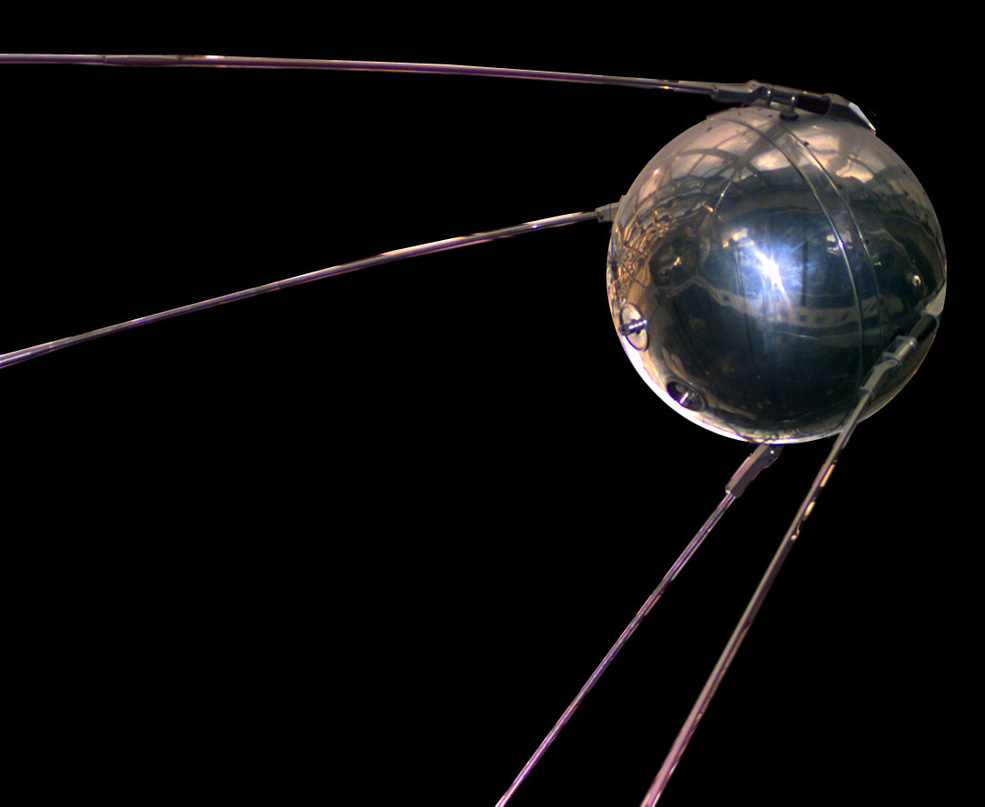 первый спутник Земли
ПОД ПОНЯТИЕМ СПУТНИК, КАК ПРАВИЛО, ПОДРАЗУМЕВАЮТСЯ БЕСПИЛОТНЫЕ КОСМИЧЕСКИЕ АППАРАТЫ (КА)
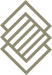 типы спутников:
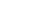 Астрономические спутники — спутники, предназначенные для исследования планет, галактик и других космических объектов.
Биоспутники — спутники, предназначенные для проведения научных экспериментов над живыми организмами в условиях космоса.
Cпутники дистанционного зондирования Земли
Метеорологические спутники — спутники, предназначенные для передачи данных в целях предсказания погоды, а также для наблюдения климата Земли
Малые спутники — спутники малого веса (менее 1 или 0,5 тонн) и размера Включают в себя миниспутники (более 100 кг), микроспутники (более 10 кг) и наноспутники (легче 10 кг)
Военный спутник  — разведывательные спутники и тп.
Спутники связи. Навигационные спутник
Космические корабли — пилотируемые космические аппараты  Космические станции — долговременные космические корабли
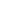 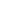 ИСЗ запускались более чем 70 различными странами (а также отдельными компаниями) с помощью как собственных ракет-носителей (РН), так и предоставляемых в качестве пусковых услуг другими странами и межгосударственными и частными организациями.
Первый в мире ИСЗ запущен в СССР 4 октября 1957 года (Спутник-1).
Второй страной, запустившей ИСЗ, стали США 1 февраля 1958 года (Эксплорер-1)
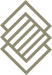 ИСТОРИЯ
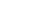 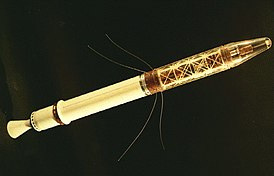 ИСЗ «Эксплорер-1»
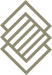 РАССМОТРИМ БОЛЕЕ ДЕТАЛЬНО ВОПРОС О ЗАПУСКЕ И ДВИЖЕНИИ ИСКУССТВЕННЫХ СПУТНИКОВ ЗЕМЛИ (СОКРАЩЕННО ИСЗ).
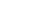 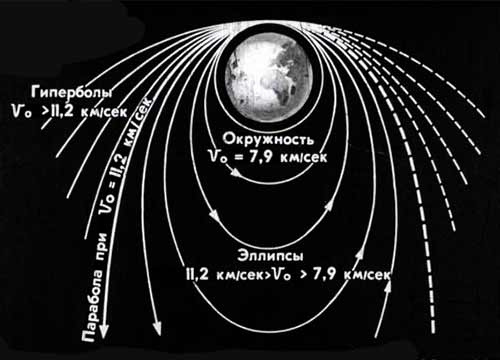 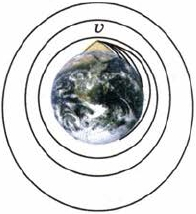 На этом рисунке изображён земной шар, а на нём показана высокая гора, с вершины которой бросают камни, придавая им различные по модулю горизонтально направленные скорости.
НЬЮТОН ПРИХОДИТ К ВЫВОДУ, ЧТО ПРИ ОТСУТСТВИИ СОПРОТИВЛЕНИЯ ВОЗДУХА И ПРИ ДОСТАТОЧНО БОЛЬШОЙ СКОРОСТИ ТЕЛО ВООБЩЕ МОЖЕТ НЕ УПАСТЬ НА ЗЕМЛЮ, А БУДЕТ ОПИСЫВАТЬ КРУГОВЫЕ ТРАЕКТОРИИ, ОСТАВАЯСЬ НА ОДНОЙ И ТОЙ ЖЕ ВЫСОТЕ НАД ЗЕМЛЁЙ. ТАКОЕ ТЕЛО СТАНОВИТСЯ ИСКУССТВЕННЫМ СПУТНИКОМ ЗЕМЛИ.
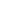 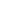 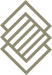 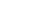 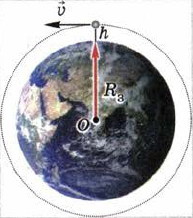 для того чтобы некоторое тело стало искусственным спутником Земли, его нужно вывести за пределы земной атмосферы и придать ему определённую скорость, направленную по касательной к окружности, по которой он будет двигаться.
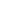 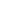 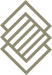 ДВИЖЕНИЕ ИСЗ ПО КРУГОВОЙ ОРБИТЕ
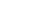 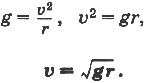 Рассчитаем эту скорость, принимая радиус Земли равным 6400 км , 
  g= 9,8 м/с2.
Движение спутника происходит под действием одной только силы тяжести. Эта сила сообщает ему ускорение свободного падения g, которое в данном случае выполняет роль центростремительного ускорения.Вы уже знаете, что центростремительное ускорение определяется по формуле:

     а = V2   \   r
Выведем формулу для расчёта скорости, которую надо сообщить телу, чтобы оно стало искусственным спутником Земли, двигаясь вокруг неё по окружности.
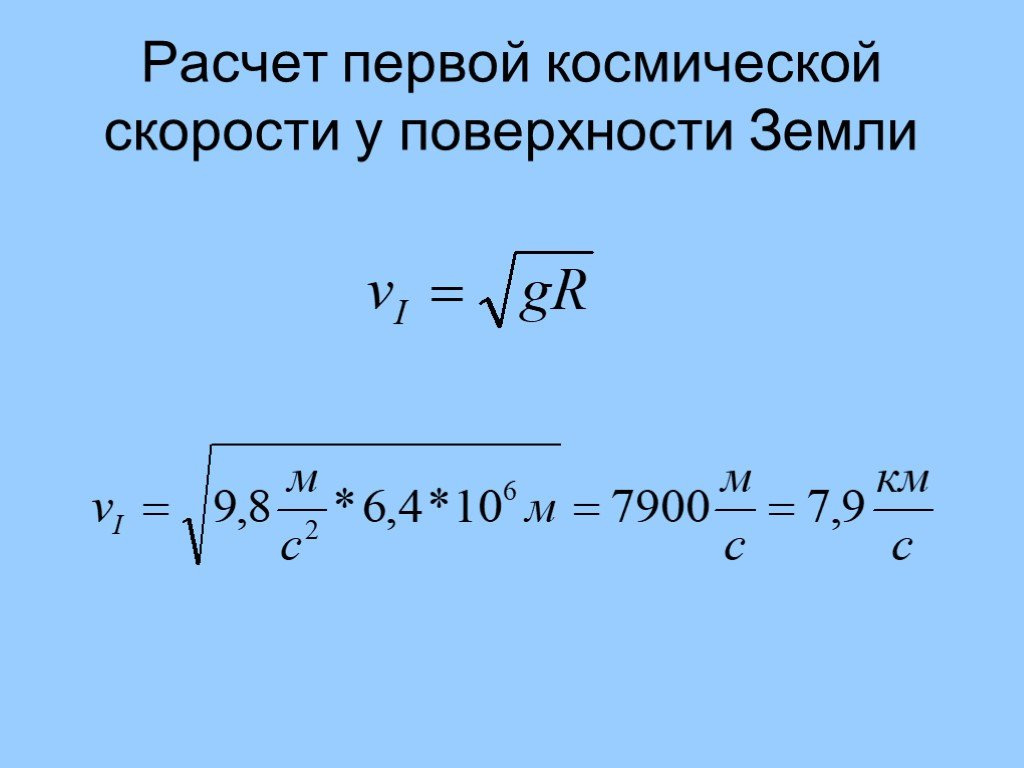 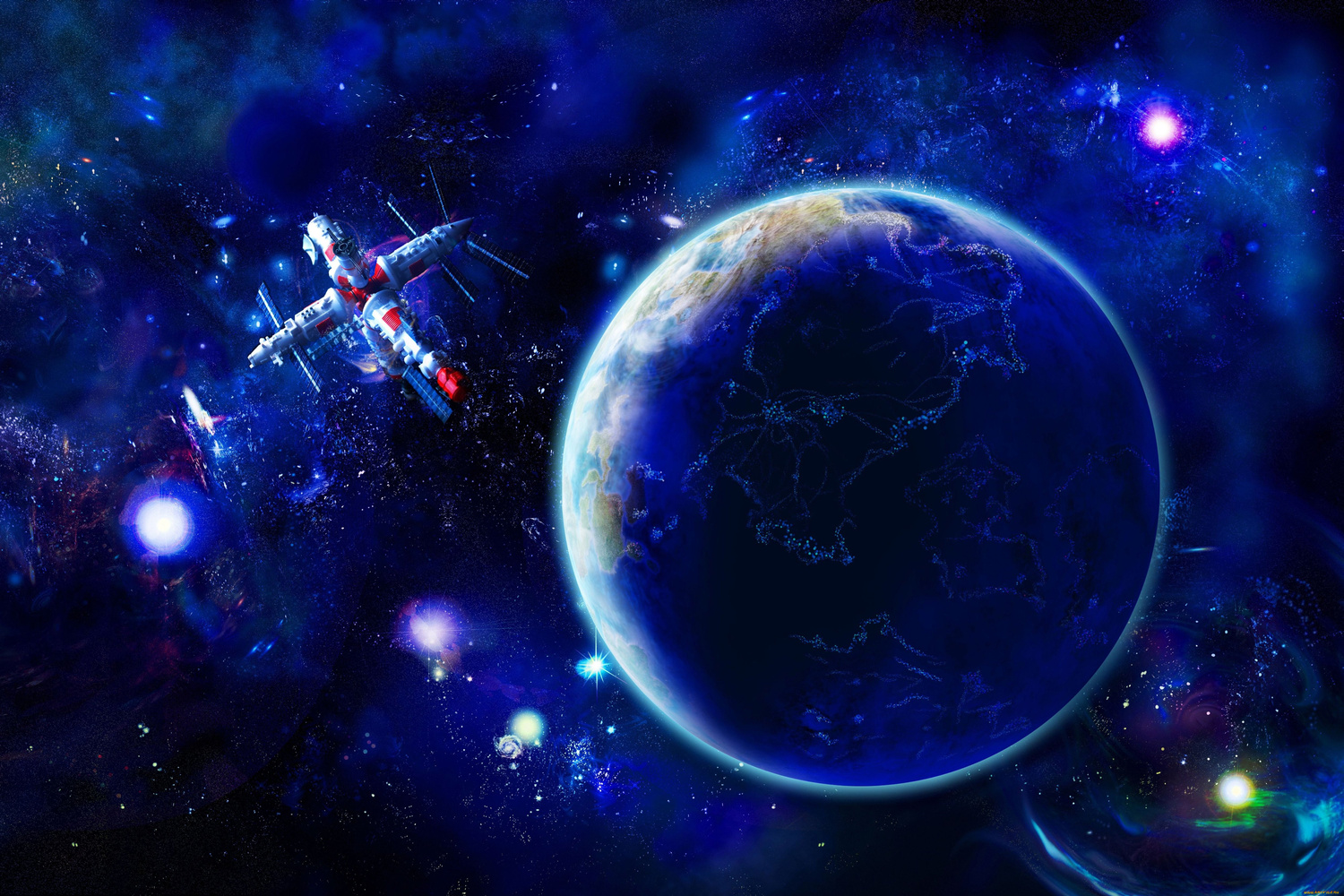 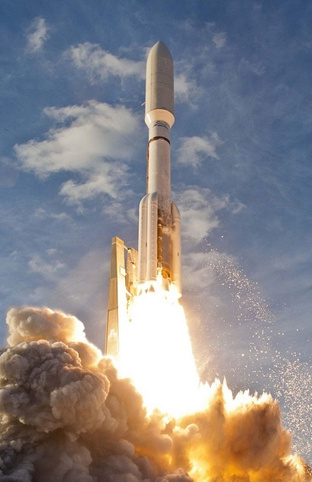 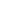 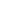 вторая космическая скорость
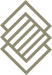 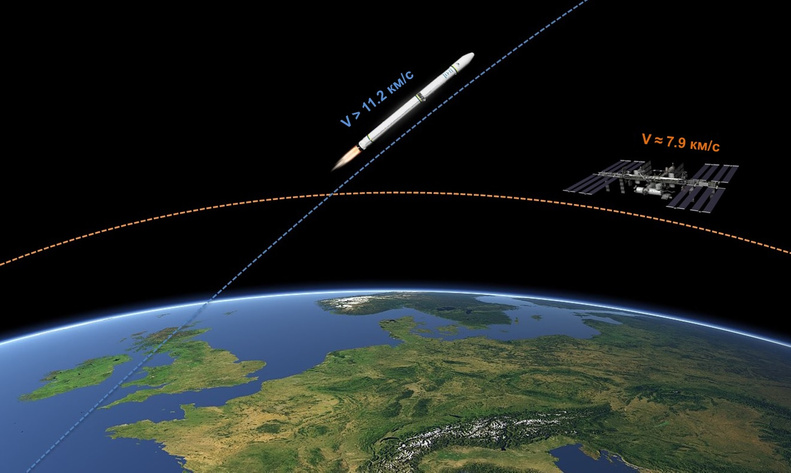 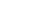 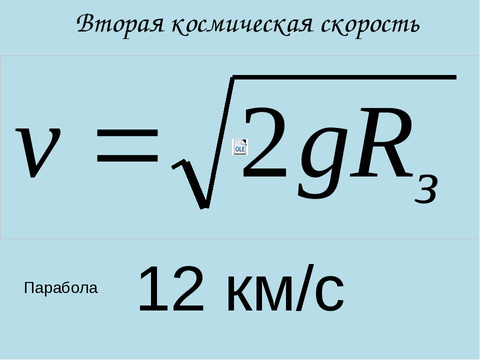 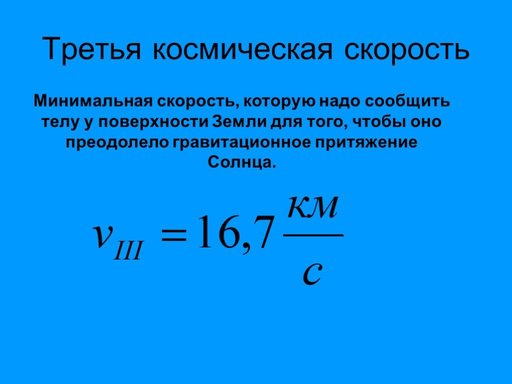 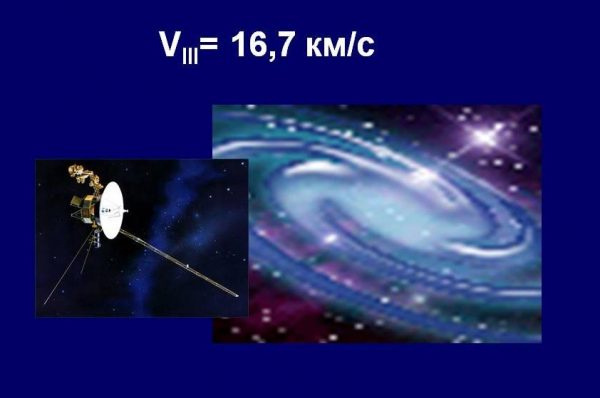 Третья космическая скорость — минимально необходимая скорость тела без двигателя, позволяющая преодолеть притяжение Солнца и в результате уйти за пределы Солнечной системы.